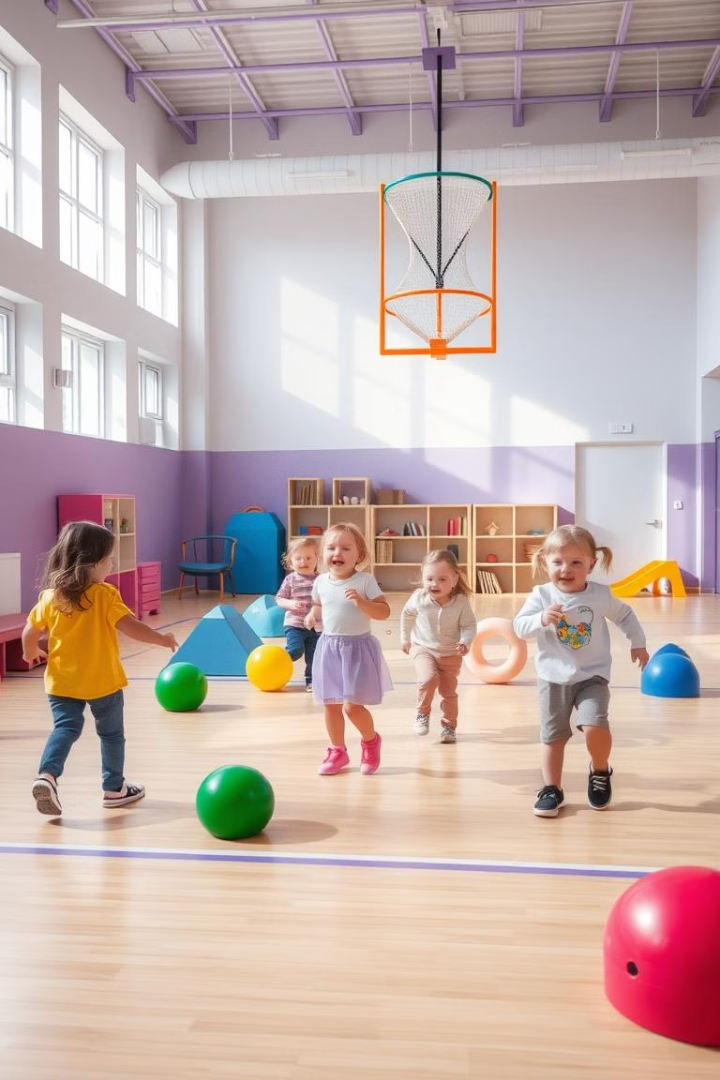 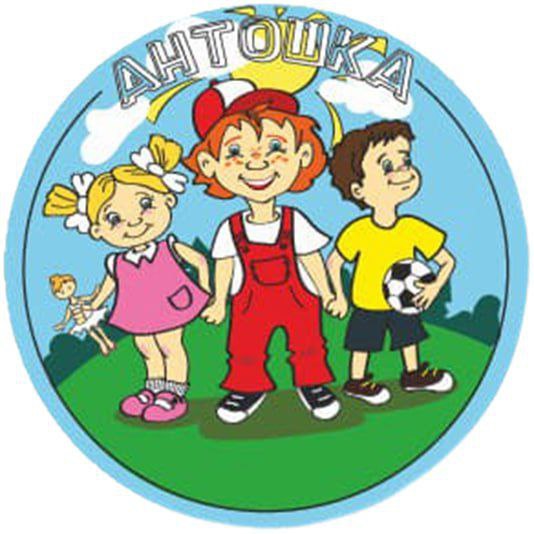 Муниципальное автономное дошкольное образовательное учреждение детский сад №26 «Антошка»
Способы поддержки детской инициативы через игры в работе инструктора по ФК
Опыт работы инструктора по физкультуре в детском саду
Подготовил инструктор по ФК : И.А. Дмитриева
ИД
Способы поддержки детской инициативы через игры в работе инструктора по ФК
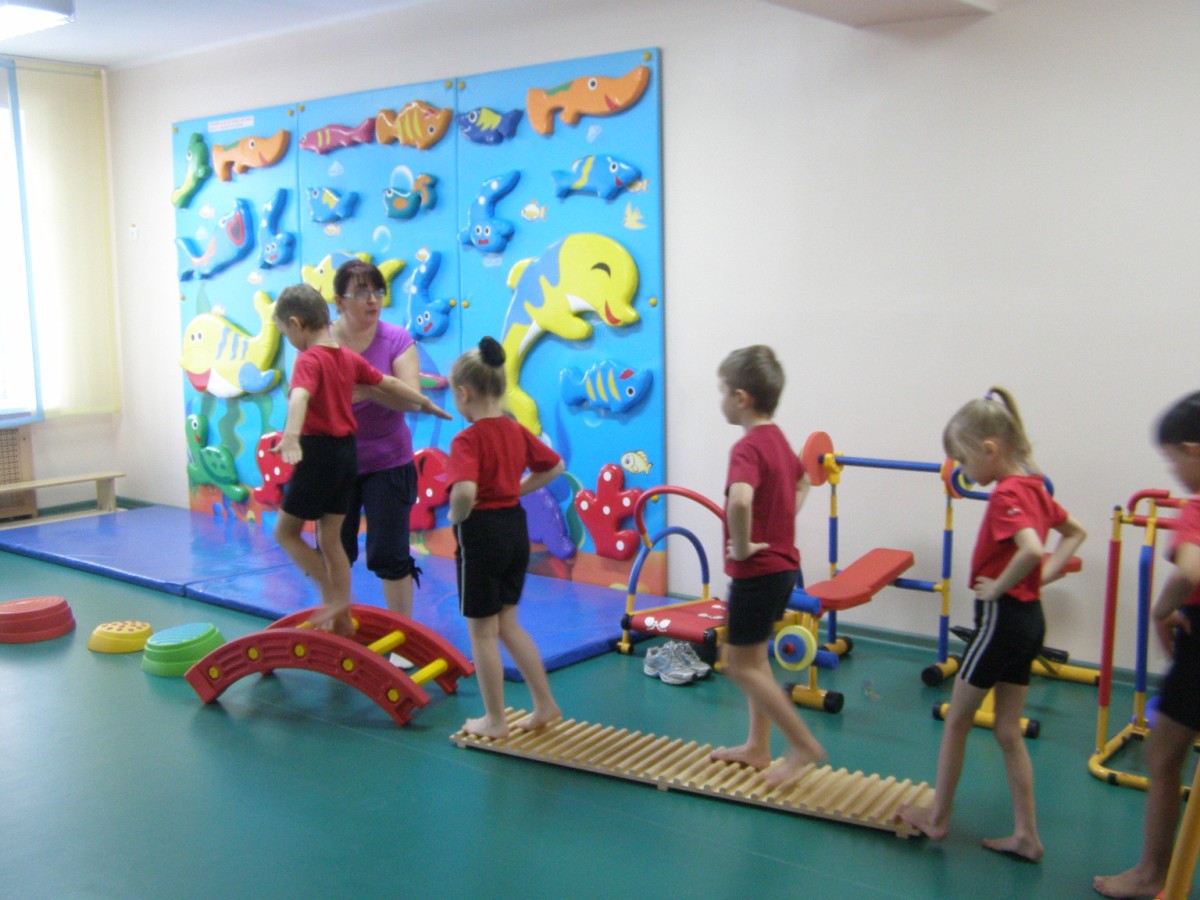 Детская инициатива – это спонтанное, самостоятельное проявление ребёнком своей активности, его включение в тот или иной вид деятельности по собственной воле. В Федеральном государственном образовательном стандарте указывается, что одним из основных принципов дошкольного образования является поддержка детской инициативы в различных видах деятельности.
Развитие инициативы ребенка и ее поддержка со стороны взрослого имеет огромное значение для становления личности и воспитания человека. Дошкольный возраст – очень важное время для развития и поддержки детской инициативности, когда образовательная и игровая среда должна стимулировать развитие поисково-познавательной деятельности детей.
по Ирина Дмитриева
ИД
Цели и задачи развития детской инициативы
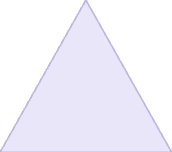 Развитие инициативы
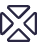 Поддержка детской инициативы на занятиях ФК
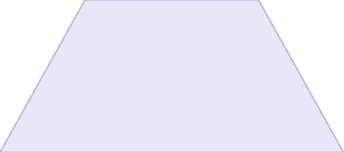 Двигательная активность
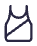 Развитие двигательной деятельности детей
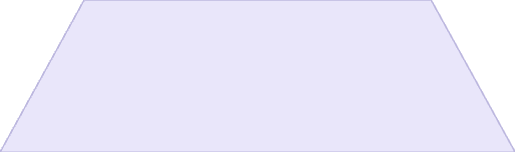 Творческий потенциал
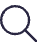 Развитие через игры и игровые упражнения
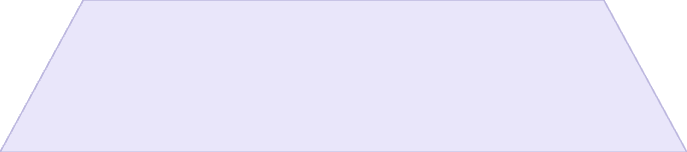 Саморегуляция
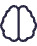 Развитие навыков планирования деятельности
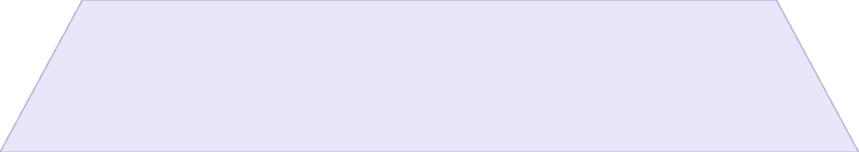 Самостоятельность
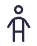 Воспитание самостоятельности и инициативности
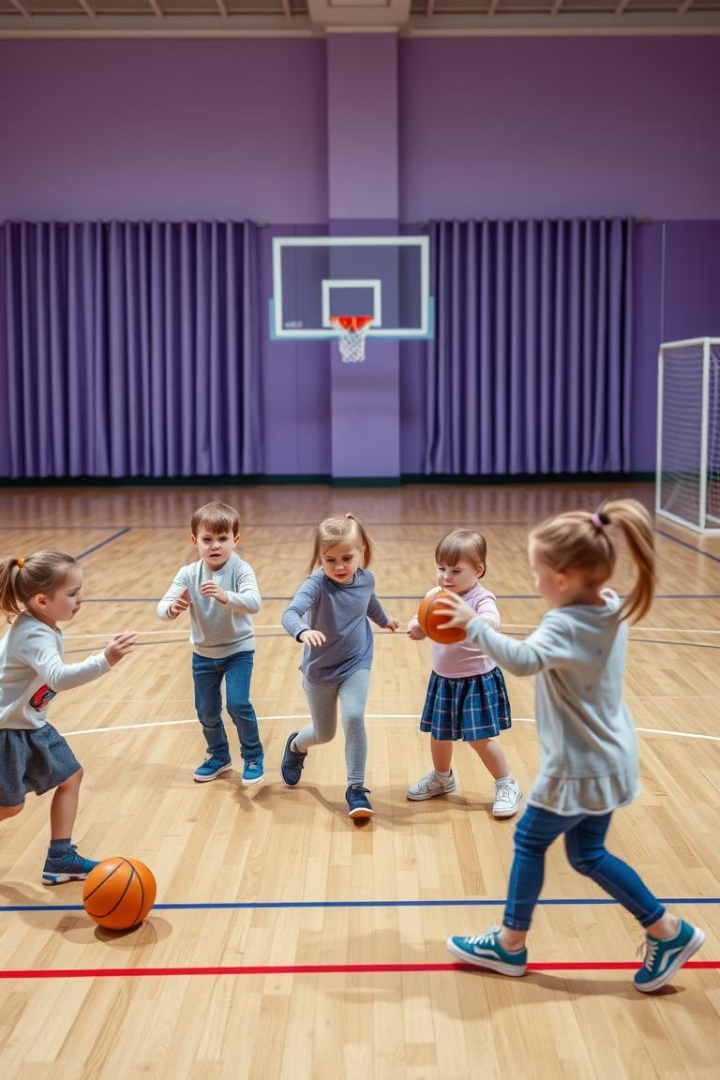 Особенности работы с детьми разного возраста
Младший возраст (3-4 года)
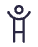 Элементарные сюжетные и несюжетные подвижные игры, где все дети выполняют однородные роли. Импровизация под музыку, игровые упражнения с присутствием сказочных героев.
Средний возраст (4-5 лет)
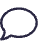 Игры с простейшим соревнованием, как индивидуальным, так и коллективным. Приучение к ответственности за свои действия в коллективе, соблюдение интервалов во время передвижения.
Старший возраст (5-7 лет)
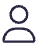 Более сложные игровые занятия, развитие наблюдательности, сообразительности, способности ориентироваться в изменяющихся условиях, быстро принимать решения.
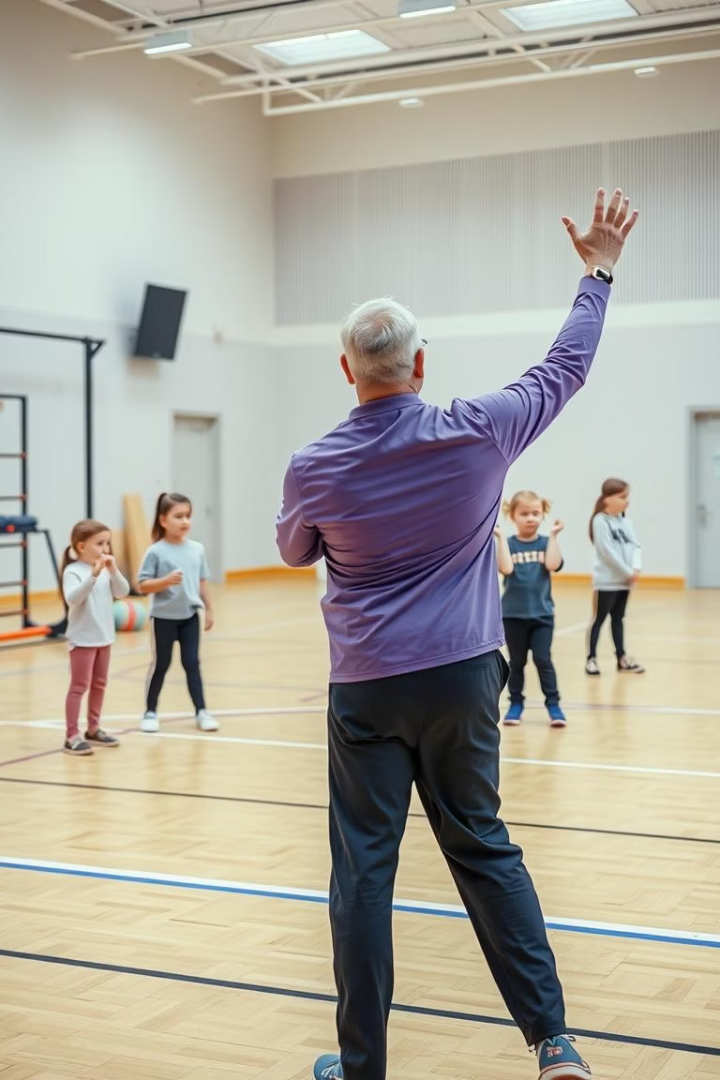 Методы привлечения внимания и поддержания интереса
Показ движений
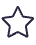 Привлечение внимания детей наглядной демонстрацией техники выполнения упражнений, что стимулирует их к повторению и собственным экспериментам с движениями.
Нестандартные задания
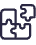 Применение необычных заданий (кто быстрее пробежит дорожку, за сколько прыжков можно преодолеть расстояние) для поддержания интереса к занятиям.
Элементы новизны
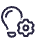 Постоянное внесение новых пособий, вариантов движений и новых способов их выполнения для поддержания интереса ребенка к выполнению задач.
Психологический комфорт
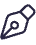 Обеспечение детям психологического комфорта, возможности чувствовать себя уверенными и самостоятельными в процессе занятий.
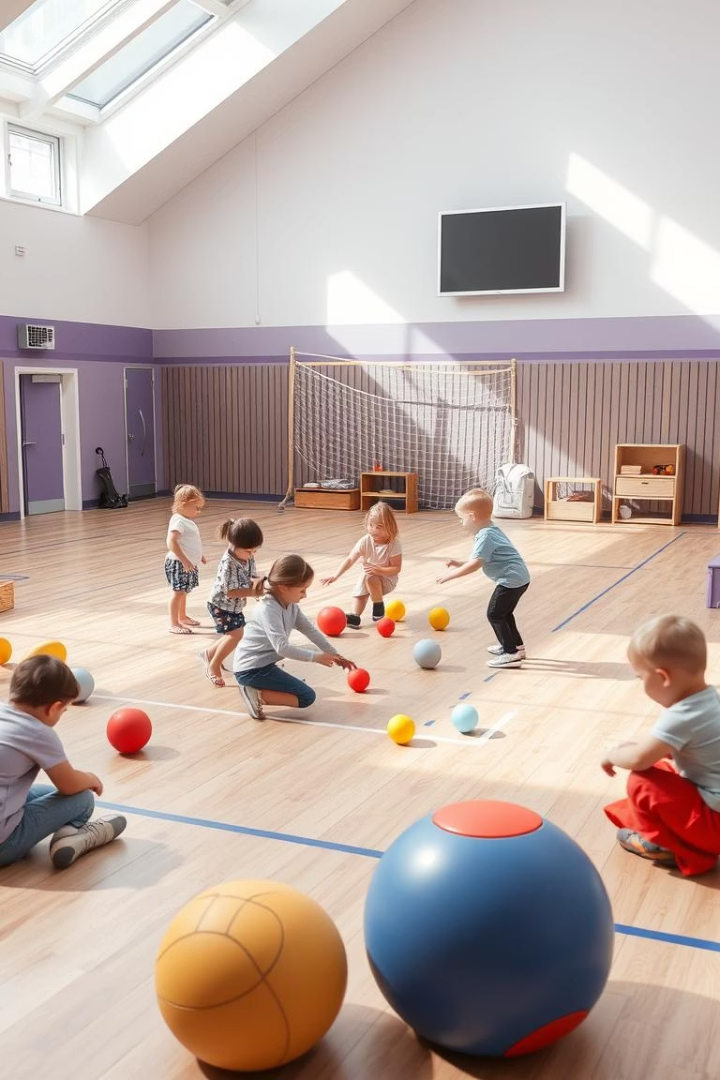 Основные подходы к поддержке детской инициативы
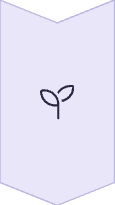 Создание условий для проявления активности
Организация предметно-пространственной среды, стимулирующей активность детей, возможность выбора игры или упражнения, обсуждение правил совместно с детьми.
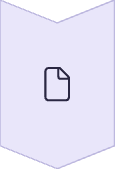 Организация игрового пространства
Оснащение игрового поля разнообразным оборудованием, которое дети могут свободно перемещать и комбинировать, создавая новые ситуации.
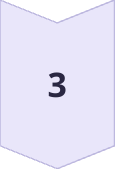 Использование открытых заданий
Формулировка заданий, позволяющих ребенку проявить творческий подход и предложить собственные решения, развивая нестандартное мышление.
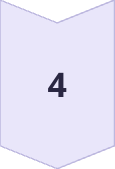 Развитие лидерских качеств
Поощрение лидеров среди детей, позволяя им организовывать процесс игры, распределять роли, помогать другим участникам.
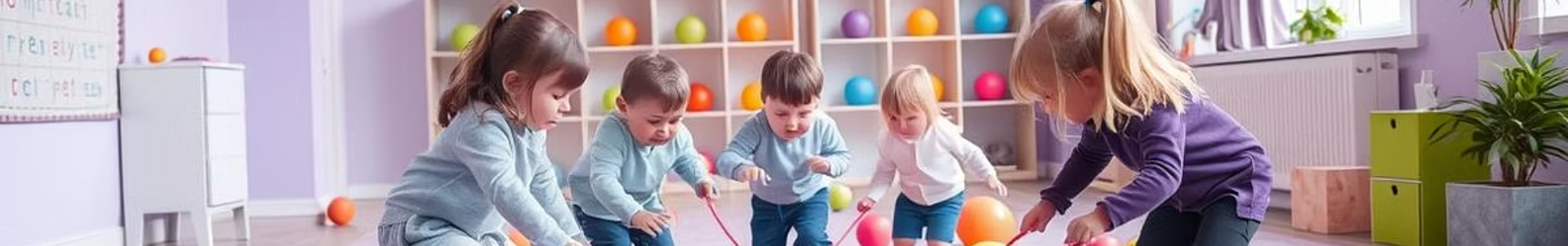 Примеры игр для развития инициативы
«Переправа»
«Кто быстрее соберёт конструктор?»
Дети делятся на две группы. Между ними расположена полоса препятствий. Задача каждой команды — перебраться на сторону противника, обойдя или перелезая препятствия. Детям предоставляется право выбора стратегии действий и метода прохождения полосы.
Каждому участнику выдаётся набор конструктора. По сигналу дети начинают собирать заданную фигуру. Однако, помимо обычного варианта сборки, детям разрешается придумывать свои оригинальные фигуры.
«Гонки мячей»
«Вышибалы с премудростями»
Группа делится на пары. Каждая пара получает два небольших мяча разных цветов. Один мяч закрепляется ногами, другой руками. Участники пытаются перегнать соперников до финишной черты.
Участники делятся на 2 команды. Вышибающие выбивают водящих, произнося фигуры или действия, которые должны выполнить водящие (оловянный солдатик, салют, мостик и т.д.).
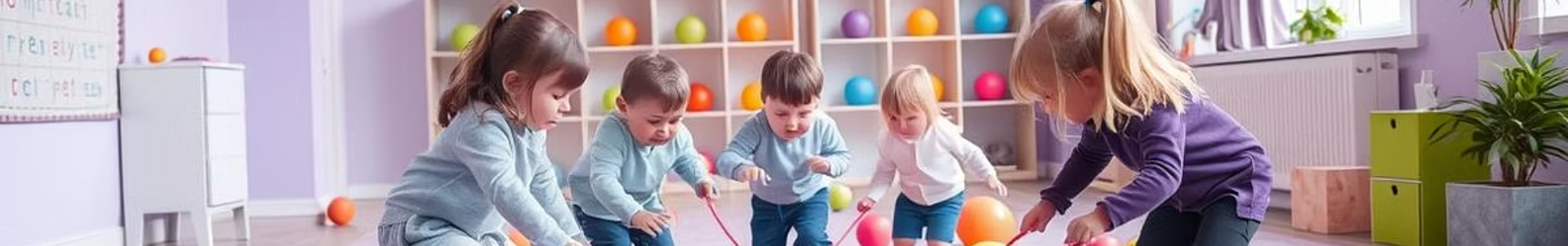 Примеры игр для развития инициативы
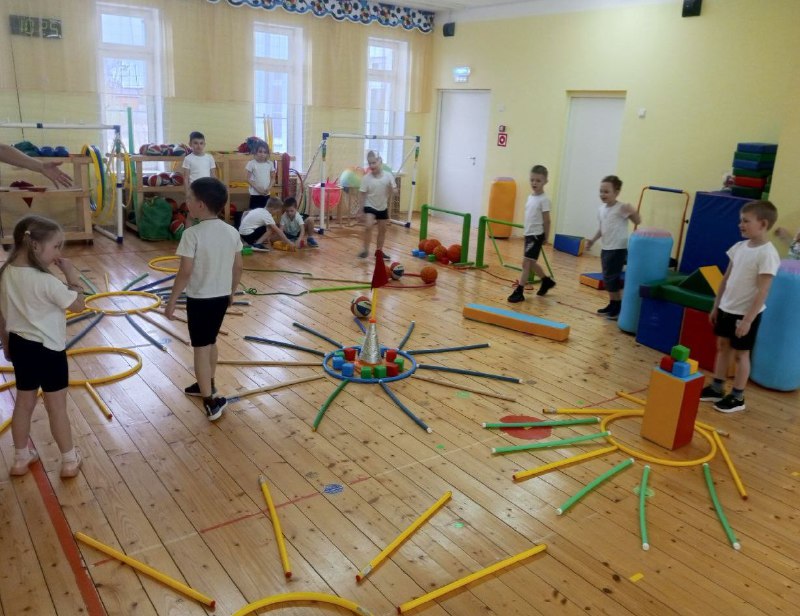 «Фигуры и линии»
Участникам даётся ограниченное количество спортивного инвентаря(мячей, скакалок, кубиков). Они должны придумать оригинальную композицию из предоставленных  элементов, причём каждый элемент обязательно задействован. Оценивается уникальность композиции и скорость её создания.
Игровые упражнения для развития инициативы
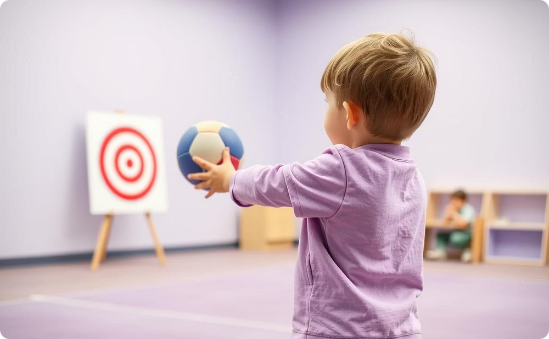 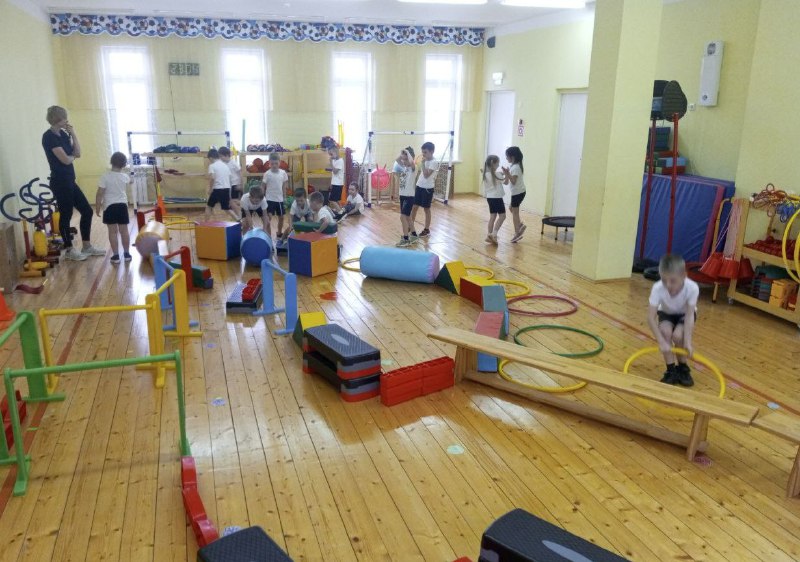 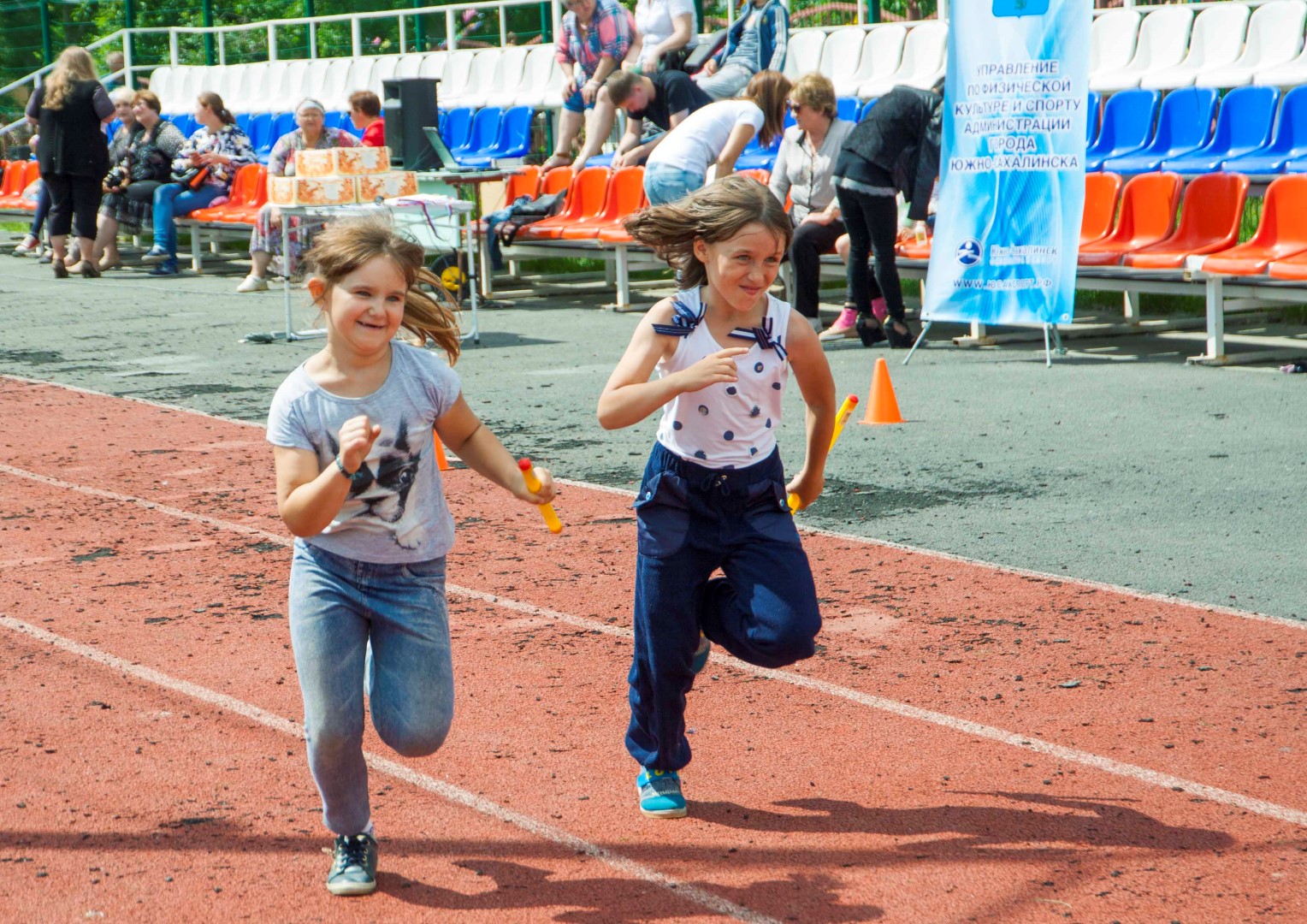 «Мяч-колобок»
«Передай эстафету своим способом»
«Лабиринт ощущений»
Ребёнок выбирает цель и пытается попасть туда мячом, меняя траекторию полёта мяча и дистанцию броска. Инструктор отмечает удачные попадания и необычные траектории бросков.
Из гимнастического оборудования создаётся лабиринт с узкими проходами и поворотами. Участник проходит лабиринт, стараясь быстро ориентироваться в пространстве и обходить препятствия, выбирая путь сам.
Эстафета, где после традиционного начала участники сами выбирают способ возвращения назад (прыжки на одной ноге, ползком, спиной вперёд). Оригинальность решений поощряется.
Результаты и выводы
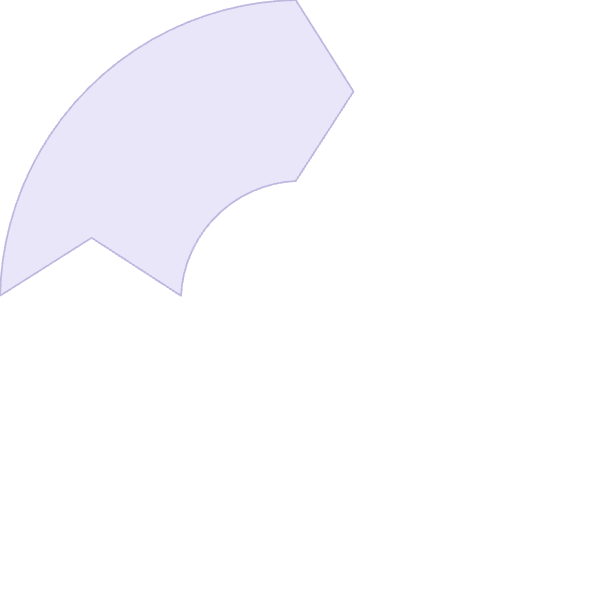 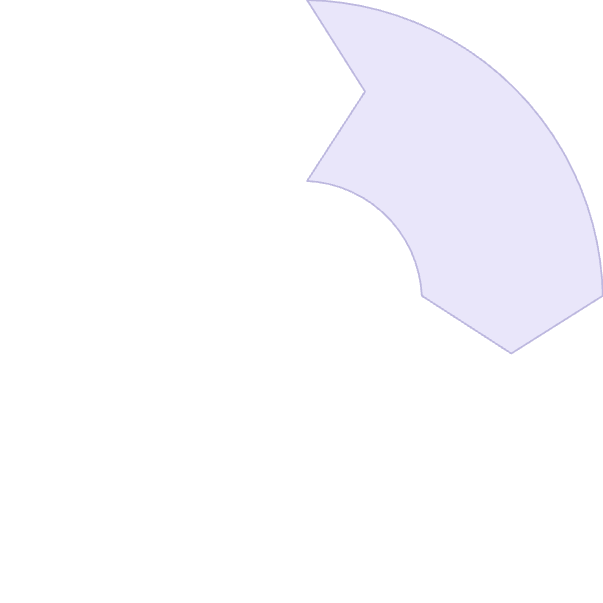 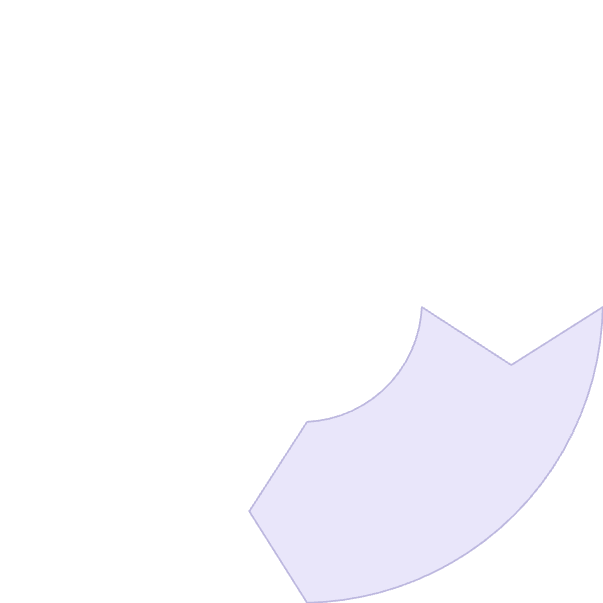 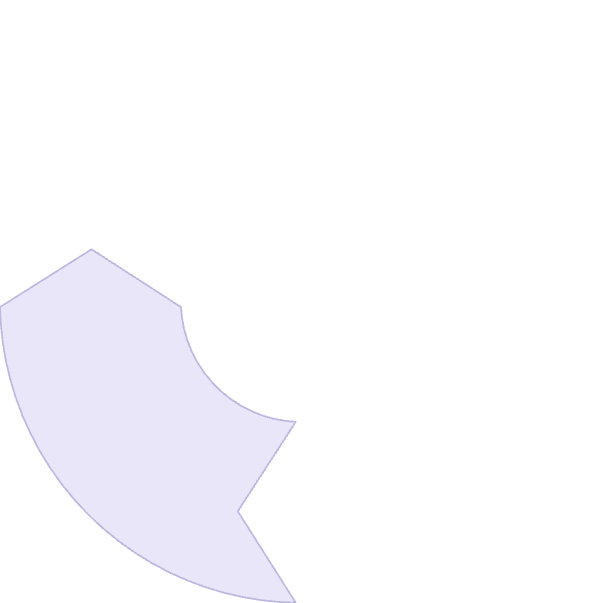 Физическое развитие
Повышение интереса
Повышение уровня развития физических качеств детей и сформированность двигательных навыков
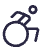 Формирование интереса к занятиям физической культуры в игровой ненавязчивой форме
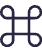 Личностное развитие
4
Проявление инициативы
Воспитание не только физических качеств, но и психических качеств, черт и свойств личности
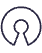 Активное проявление инициативы во время игр и игровых упражнений
Таким образом, грамотное применение игр и игровых упражнений позволяет создать атмосферу, способствующую развитию детской инициативы, самостоятельности и творческого подхода. Инструктор по ФК играет ключевую роль в формировании активной позиции ребёнка, поддержании интереса к физическим нагрузкам и развитии физических и личностных качеств детей.